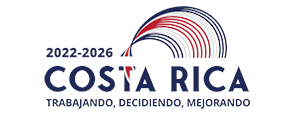 PRESUPUESTO 2023
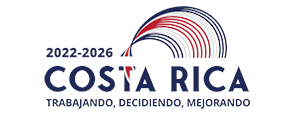 PRESUPUESTO TOTAL
¢6,788,800,000.00
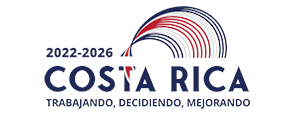 DETALLE A NIVEL DE PARTIDA
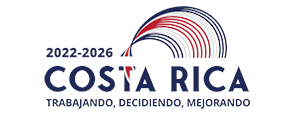 COMPARATIVO 2023-2022
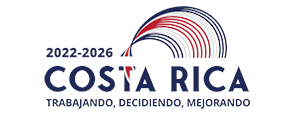 REMUNERACIONES
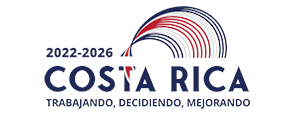 SERVICIOS
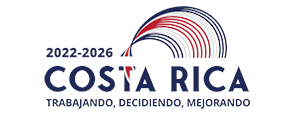 SERVICIOS
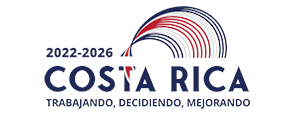 SERVICIOS
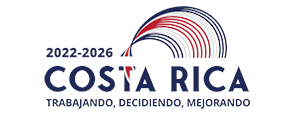 SERVICIOS
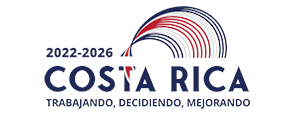 MATERIALES Y SUMINISTROS
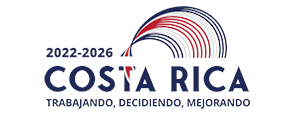 MATERIALES Y SUMINISTROS
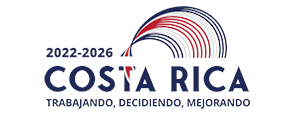 BIENES DURADEROS
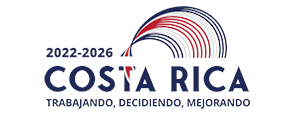 TRANSFERENCIA CORRIENTES